Тема 2
Наблюдение как метод исследования  в психологии
Куликов В.С. 2023
1. Сущность наблюдения.
Любая объективная наука, начинается с наблюдения своего объекта.
Наблюдение входит составной частью в эксперимент и любой иной вид объективного психологического исследования.
Наблюдение, как правило, выступает в качестве предварительного этапа перед планированием классического экспериментального исследования.
В рамках психологии наблюдение - это прямая целенаправленная фиксация проявлений психики
 
Особенность наблюдения в психологии состоит в том, что непосредственно видеть и фиксировать можно только факты, относящиеся к внешнему поведению, – или поведенческие ИНДИКАТОРЫ психических процессов.
Существуют лишь гипотезы: какие ИНДИКАТОРЫ какому пси. явлению соответствуют. Валидность результатов наблюдения зависит от правомерности этих гипотез.
 (в бихевиоризме - принципиальное ограничение (запрет) на такого рода суждения о внутренних причинах поведения)

Проверка валидности результатов наблюдения (и валидности самих индикаторов) чаще всего осуществляется уже при помощи классического психологического эксперимента.
Основным недостатком наблюдения является повышенный уровень субъективности его результатов. 
Избежать искажений, связанных с субъективностью, в какой-то степени можно, используя:
А) строгое планирование и систематизацию процедур наблюдения;
Б) жёстко формализованный порядок фиксации поведенческих индикаторов (формы протоколов наблюдения).
Объективность наблюдения повышается, если : 
1. Максимально подробно классифицировать элементы поведения, пользуясь четкими индикаторами. 
2. Наблюдение  проводится несколькими лицами, с использованием единой техники протоколирования и системы оценок.
3. Один и тот же объект наблюдается в разных ситуациях (нормальных и стрессовых, стандартных и необычных).
4. Используются простые виды кодирования, которые позволяют однозначно зарегистрировать наблюдаемое поведение.
5. Описание событий не смешивается с их интерпретацией (развести процедуры во времени).
2. План наблюдения
При составлении плана решаются следующие задачи:
- определение цели (для чего наблюдение?);
- выбор объекта, предмета и ситуации (что наблюдать, в каких условиях?);
- выбор способа наблюдения, обеспечивающего сбор необходимой информации (как наблюдать?);
- выбор способов регистрации наблюдаемого (как вести записи, как фиксировать?);
- выбор способа обработки и интерпретации полученной информации (какие теоретические модели и какие инструменты анализа применять?).
Цель наблюдения – исследование наличия и уровня выраженности психических свойств и процессов. 

Предмет наблюдения - определённые поведенческие акты и факты которые необходимо выявить и зафиксировать у отдельных людей или групп.
Способ наблюдения – прямое или инструментальное, включённое или стороннее.
Виды протоколов наблюдения
(в зависимости от целей и процедур наблюдения)

А) Простое, или бесструктурное,  сплошное наблюдение (сплошной протокол, дневник).

Б) Контролируемое, или структурированное, наблюдение (категориальный (выборочный) протокол, кодировка, предварительное выделение строго определённых поведенческих комплексов).

Например: Техника наблюдения процессов в малой группе по  Бейлзу. Как пример очень жёсткого структурирования плана и протокола наблюдения. 12 поведенческих категорий Бейлза, способы обработки и интерпретации результатов у Бейлза.
4. Общая характеристика поведенческих индикаторов

Различают вербальные и невербальные компоненты поведения.
Невербальные проявления более спонтанны, чем вербальные, и их труднее контролировать. 
«Язык тела» не только передает то, что человек хочет выразить, но и выдает то, что он хотел бы скрыть.
В свою очередь, в вербалике есть субвербальные проявления, которые также чаще спонтанны, и потому более объективны.
7.4.1. Мимика или лицевая экспрессия
Наиболее важное средство для невербальной коммуникации. Выделено около 1000 различных выражений лица.
 На мимические выражения эмоций оказывают влияние три фактора:
врожденные мимические схемы соответствующие определенным эмоциональным состояниям (чаще всего используются при наблюдении);
приобретенные, социализированные, подлежащие произвольному контролю;
индивидуальные экспрессивные особенности.
Основные мимические выражения расшифровываются непосредственно, симультанно и в дополнительном анализе не нуждаются.
ШКАЛА МИМИЧЕСКИХ ВЫРАЖЕНИЙ ШЛОСБЕРГА
Мимические выражения описаны при помощи двух координат:
1) удовольствие — неудовольствие 
2) принятие — непринятие
 6 категорий мимики. 

Чем больше расстояние между отдельными позициями на шкале, тем менее сходны соответствующие мимические выражения;
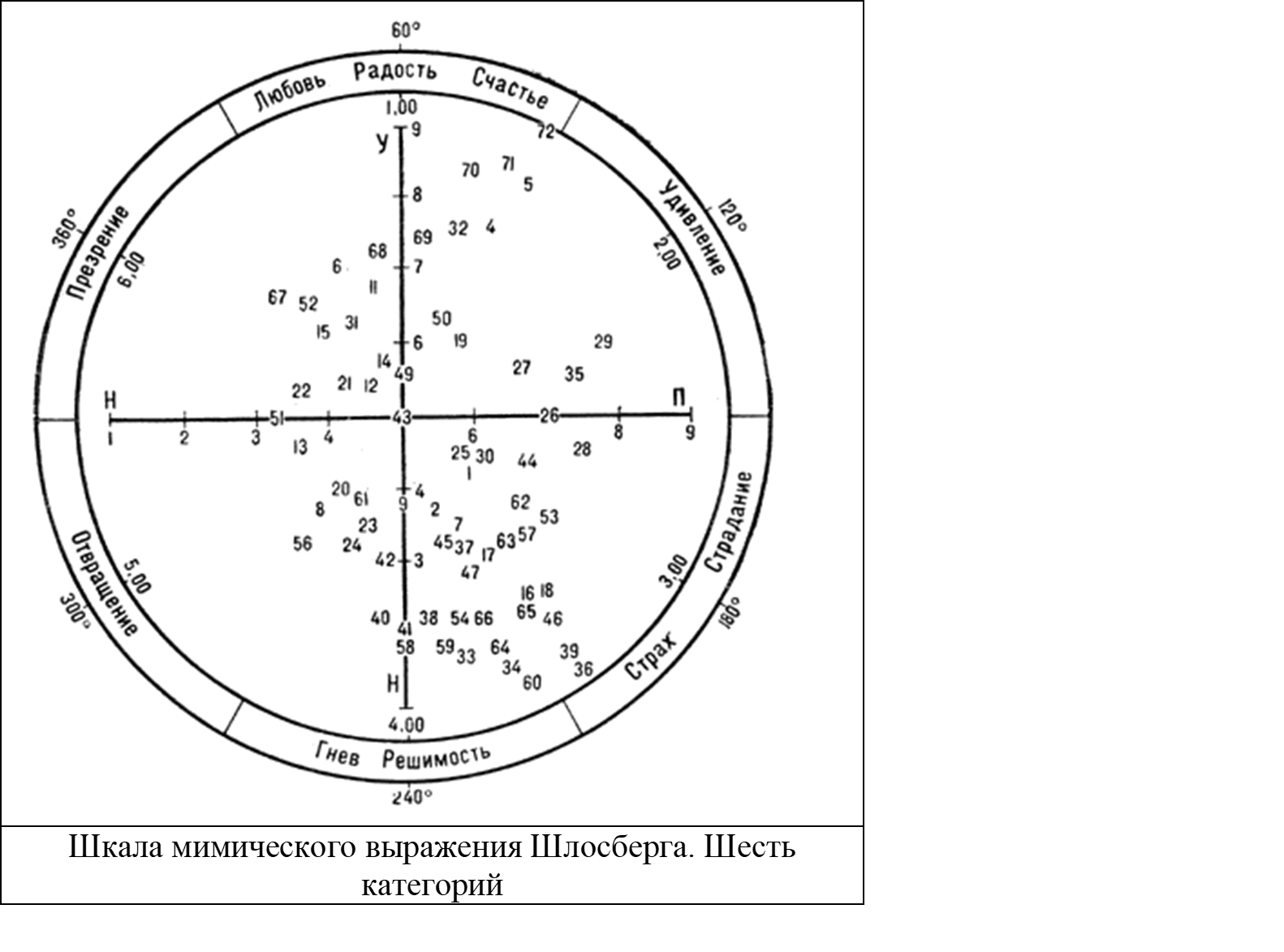 Внутри - номера фотографий Фруа-Витманна (72 шт).
В центре находится нулевая точка — нейтральное выражение.

Приближение от края к центру указывает на слабое проявление данного мимического выражения.

Дальнейшее перемещение по этой же оси в направлении края будет означать усиление противоположного выражения.
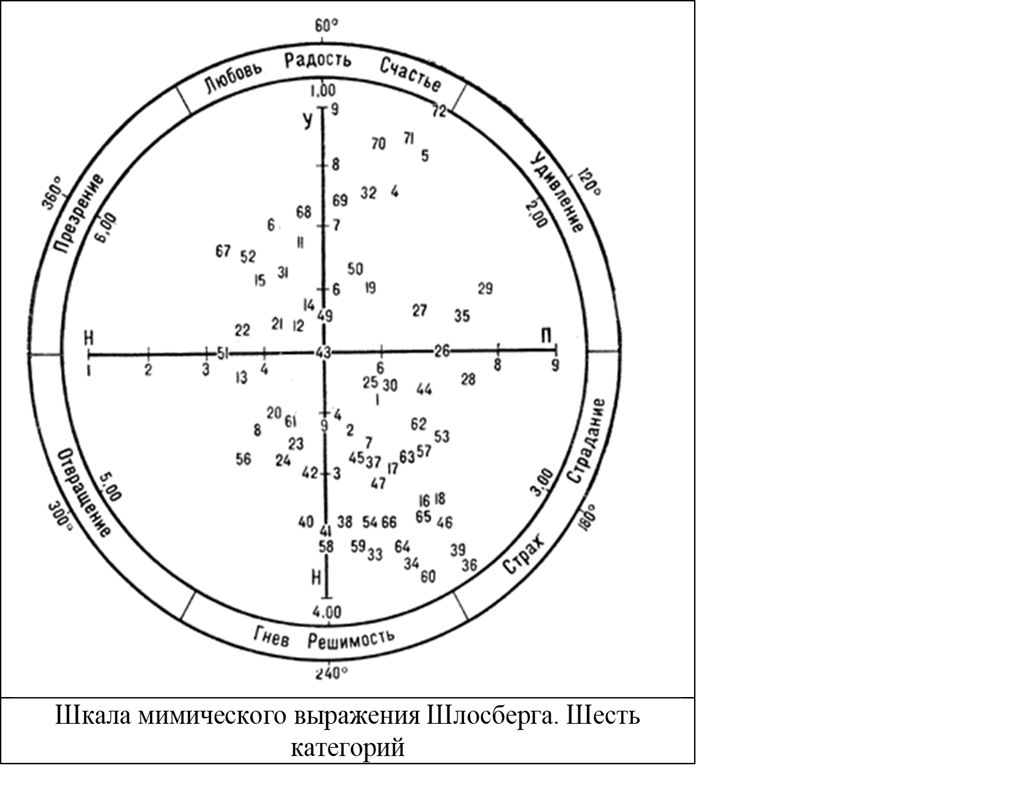 4.2. Невербальные аспекты речи
1. Общий уровень интенсивности. Повышенный тон обычно встречается в контексте раздражения или тревоги, пониженный тон может означать недоверие, утомление.
2. Изменение интенсивности. Повышение громкости обычно свидетельствует о нарастании тревоги или раздражении, понижение может являться признаком недовольства или разочарования.
3. Диапазон голоса. Расширение и сжатие (утомление, равнодушие) обычного интервала между тонами произносимых звуков.
4. Общий темп. Во многих контекстах ускоренный темп речи сигнализирует о раздражении или тревоге, а замедленный - о нерешительности.

5. Изменение тональности Повышение тона может свидетельствовать о возбуждении, тревоге, страхе, панике.
Вокальные разграничители: 
прерывистость голоса - указывает на активную и глубокую эмоциональную вовлеченность говорящего. 
- смех, 
- плач,

Вокальные определители -  сюда относят, прерывание речи паузой. 
Это часто означает, что под влиянием внезапно осознанной контрастной мысли или инсайта говорящий меняет мнение, испытывает сомнение (или хочет как-то изменить свое высказывание).
4.3. Пантомимика (Кинесика)  
(от греч. рantоmimоs - все воспроизводящий подражанием) - выразительные движения, представленные изменениями в жестах, осанке. 

4.3.1. Выделены следующие виды жестов: 
- жесты-эмблемы, имеющие языковый эквивалент и точное значение для определенной социальной группы (прощай-здравствуй, хорошо-плохо….);
- иллюстративные жесты-движения, сопровождающие высказывание (дирижирующие, указательные, ритмические,  пиктографические, эмблематические); 
- «адапторы», способствующие снятию внутреннего напряжения (самостимулирующие, направленные на другого человека, направленные на предмет, (Покачивание – постукивание)); 
- «регуляторы», использующиеся для координации общения; для выражения эмоций (кивание, всплёскивание руками...)
4.3.2. Позы.
Обозначаются несколькими частями тела человека одновременно. Как правило, принимаются бессознательно.
Традиционно выделяют открытую и закрытую позы. 
Открытая поза, как считается, свидетельствует об открытости и восприимчивости человека. 
Закрытые позы (скрещивания ног и/или рук), свидетельствуют о меньшей вовлеченности в беседу, оцениваются как холодные, отталкивающие, застенчивые и пассивные.
Самой холодной и наименее эмпатичной является поза со скрещенными ногами, при которой лодыжка одной ноги лежит на колене другой ноги; 
Позы с чрезмерно открытыми позициями рук часто оцениваются как нескромные, провоцирующие, неискренние.
4.4.  Проксемика 
Это та физическая дистанция, которую человек поддерживает между собой и другими людьми. 
Выделяют четыре зоны:

- примерно в полуметре вокруг тела располагается интимная зона, предназначенная для близких и членов семьи. На этом расстоянии можно прикоснуться, почувствовать запах, разглядеть дефекты кожи...
- беседуя с друзьями и знакомыми, человек, как правило, находится от них на удалении от полуметра до 1 м 20 см (личная зона); 
- более официальные деловые и социальные взаимодействия происходят на расстоянии от 1 м 20 см до 3 м  (социальная зона); 
- в еще более официальных ситуациях (перед аудиторией и при переговорах с важными особами) используются дистанции свыше 3 м (публичная зона).
4.5. Движения глаз и визуальный контакт
Движения глаз могут свидетельствовать о состоянии и типе восприятия объекта (СГД в НЛП), искренности объекта (индивидуально).
Время, уделяемое визуальному контакту в общении, занимает от 30 % до 70 %. 
Недостаток визуального контакта может сигнализировать о том, что слушателю не интересно или неприятно. 
Переизбыток визуального контакта может говорить о попытке доминирования, контроля, внедрения и  поглощения.
Отмечено: 
- обычно человек собеседнику больше смотрит в глаза , когда слушает, чем когда говорит сам; 
- взгляд в глаза часто используется для "передачи слова" своему собеседнику; 
- дружелюбно настроенные собеседники смотрят в глаза друг другу чаще; женщины - чаще, чем мужчины.
- собеседники обычно избегают контакта глаз, когда речь заходит о неприятных вопросах.
4.6. Комплексы экспрессивных проявлений
Человеку, испытывающему тревогу, свойственны быстрые, беспокойные движения рук и ног и дрожь в кистях рук. Характерен менее продолжительный зрительный контакт с собеседником; 
реже улыбается, держит корпус тела более напряженно. 

Подавленный человек движется очень медленно, словно каждое движение дается ему с огромным трудом.
Замкнутый (стесняющийся) человек обычно не отводит рук далеко от своего тела и не поднимает голову. 

При депрессии наблюдаются: 
сниженная активность рук,
опущена голова, плечи
избегание контакта глаз
Разные люди обладают разной степенью экспрессивности. 

Экспрессивный отклик на раздражитель одинаковой значимости может быть у разных людей различным по интенсивности.

Кроме того, у некоторых экспрессивные реакции возникают почти сразу после действия возбуждающего агента. У других могут формироваться постепенно, долгое время оставаясь скрытыми.
Часто опознавательными знаками служат не сигналы сами по себе, а динамика их изменений (отражает уровень нейротизма и экстраверсии ).
Эмоционально стабильные
Экспрессивные отклики
Раздражитель
Нейротики
Время
Интроверты
Экстраверты
III. Методические указания к лабораторной работе № 3 «Исследование уровня экстраверсии и нейротизма с использованием метода наблюдения».
Цели и задачи работы:   Получить практические представления о наблюдении как методе психологического исследования. 
 Теоретические сведения:
Общая характеристика метода наблюдения в психологии, сильные и слабые стороны. Цель наблюдения, объект, предмет. Психические явления и их внешние индикаторы. Характеристика протоколов наблюдения: смешанный, выборочный (категориальный), протокол наблюдения по методу Бейлза. 
 Оснащение: ПК,  Excel, SPSS.	Худ. Фильм «Эксперимент»
Порядок проведения работы: 
1. Выделить и сформулировать для себя по три КОНКРЕТНЫХ!!! ПОВЕДЕНЧЕСКИХ!!! признака проявления: 1) экстраверсии       2) интроверсии 3) нейротизма 4) эмоциональной стабильности. 
2. Оформить в виде таблицы.
3. При просмотре фильма «Эксперимент» выбрать в середине сюжета 20-минутный эпизод и отметить каждое проявление выделенных поведенческих признаков для 2-х героев : №77 и №82 в течение этих 20 минут.
Признаки (индикаторы) должны наблюдаться в виде мимики, пантомимики, физиологических проявлений, интонаций, темпа речи, субвербальных проявлений (интенсивность, тональность, паузы, смех, плач…), 
либо проявляться в виде непосредственного самоотчёта объекта («я чрезвычайно расстроен», «у меня очень мало близких людей»…).
Не допустимо: «Испытывает тревогу»
Надо: «Быстро ходит туда-сюда..»  «Навязчивые движения рук…» «Тремор кистей» «Потеет…» - (а далее в скобках или в дополнительном столбце можно пояснить, что испытывает тревогу).
Надо стараться отличать действия от просто эмоций.
Действия характеризуют экстраверсию-интроверсию. Немедленное (быстрее других) действие свойственно экстраверту, отрефлексированное действие интроверту.
«Чистые» эмоции (их отсутствие) характеризуют нейротизм – эмоц. стабильность. Нейротики отвечают на стимул неадекватно (по сравнению с другими) сильной эмоцией. При этом экстравертированные немедленно и с возбуждённо-агрессивным оттенком, а интровертированные – отсроченно и в негативно-депрессивном ключе.
У нейротиков - интровертов эмоциональные состояния продолжаются неадекватно долго (дольше остальных), и даже после прекращения действия раздражителя (сразу 2 галочки). 
Наблюдая, стараться охватывать сразу группу, сравнивая объекты с фоном по силе и скорости поведенческих проявлений. 
Обращать внимание на пространственное взаиморасположение (Проксемика). Экстраверты быстрее легче интровертов внедряются в личное пространство других. Кто-то ведёт, кто-то «вне круга».
Прямые высказывания (самохарактеристика) , связанные с признаками «Э» и «Н» отмечать.
Мимические реакции на детали не раскладывать: «Мимическая реакция страха», «Мимическая реакция гнева»
4. Таблицу индикаторов для этого модифицировать, создать поля для объектов и строки с итогами.
К - коэффициент, учитывающий время экспозиции каждого из дух героев фильма
В среднем, для выравнивания результатов показатели №82 нужно умножить на 2. 
Но это зависит от выбранного фрагмента
5. Используя таблицу как бланк категориального протокола, отметить палочкой (галочкой) каждое проявление индикатора у объекта.

Получение, обработка и анализ результатов:
Подсчитать количество «палочек» для каждого признака по каждому объекту
Просуммировать результаты для каждой из 4-х категорий признаков.
Выявить разности соответствующих категорий и получить оценки экстраверсии и нейротизма для каждого объекта.
Оценить соотношение времени экспозиции объектов в эпизоде и внести поправку в оценку экстраверсии и нейротизма, умножив исходные данные на соответствующий коэффициент К.
Внести полученные результаты в общую таблицу.
Проиллюстрировать полученный результат на модифицированном круге Айзенка
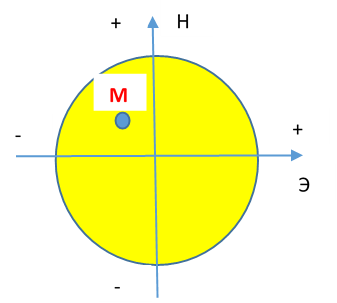 Центром координатной плоскости выбрать 0.
Установить радиус круга, исходя из соотношения 1,5 * хмакс , где  - хмакс максимальная по модулю исправленная оценка результатов наблюдения, округлив до целого.
8. Определить, есть ли статистическая связь между показателями эктраверсии, нейротизма наблюдателя и результатами наблюдения.